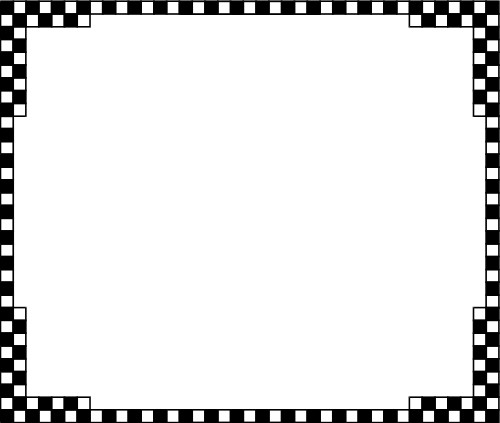 Муниципальное бюджетное учреждение 
Начальная образовательная школа № 7
«Шахматная викторина »
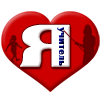 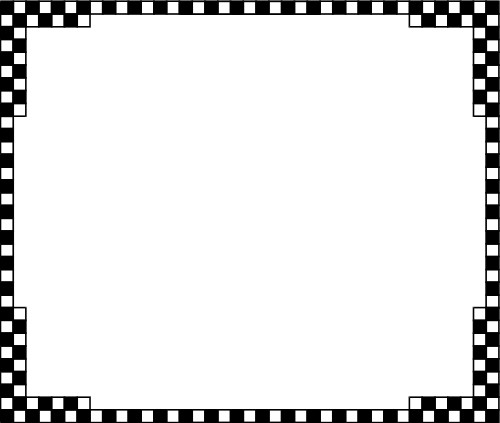 Как работает презентация
За каждой клеткой срывается вопрос(ссылка на слайд с вопросом), кликните на клетку, увидите вопрос, после того как ответили на вопрос кликните по полю слайда, появится ответ. Кнопка в правом углу вернет вас на основное поле игры, на котором клетки, которые уже использовались исчезают. Игра продолжается до тех пор, пока не исчезнут все клетки.
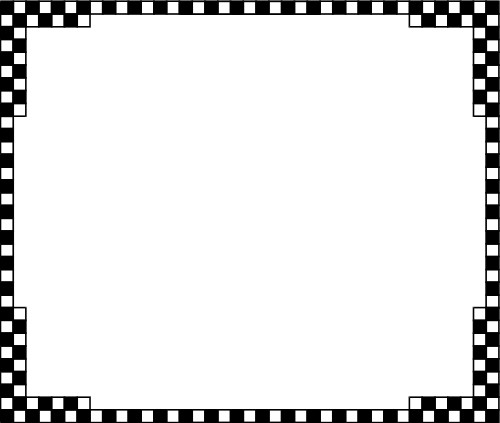 Шахматная викторина
32
31
30
29
28
27
26
25
17
18
19
20
21
22
23
24
16
15
14
13
12
11
10
9
1
2
3
4
5
6
7
8
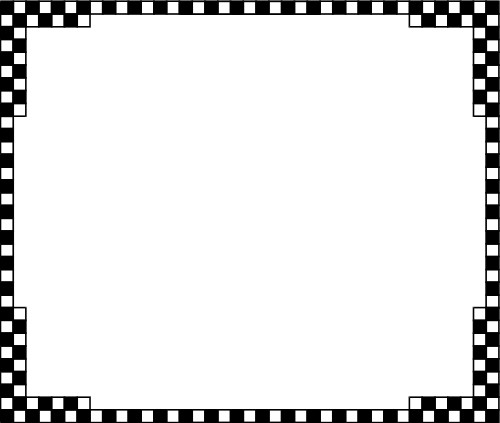 Название какой игры в переводе с персидского языка означает «властитель умер»?
Шахматы
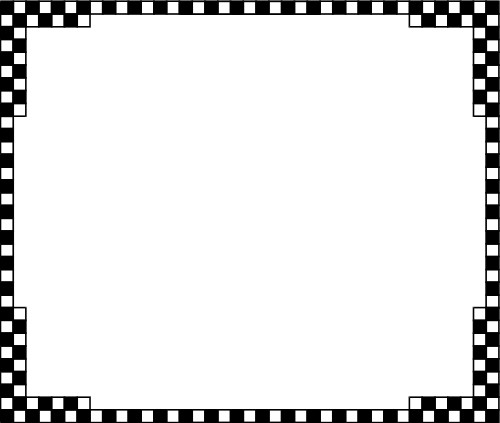 Какую страну считают родиной шахмат?
Индия
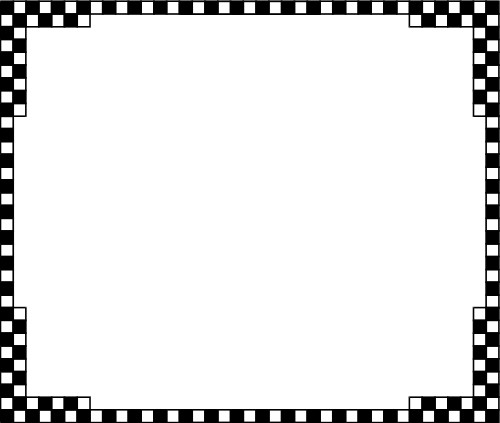 Русские шифровальщики считаются лучшими в мире. Этому способствуют три совершенно необходимых условия – качества, в которых они традиционно сильны: математика, музыка и ... Назовите третье.
Шахматы
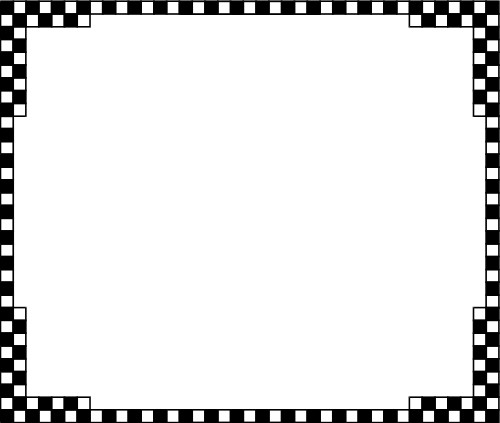 Не только поисковая, геологоразведочная, политическая, оперная, но и шахматная.
Партия
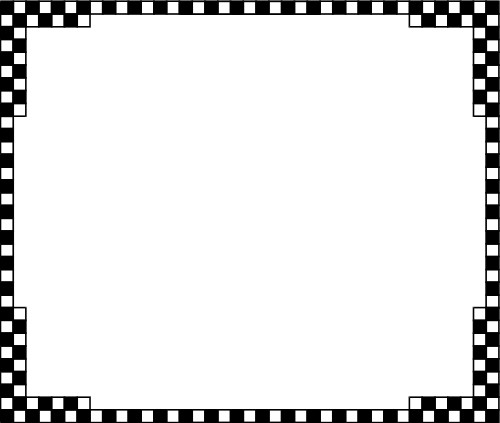 Не только первое выступление артиста на сцене, но и начальная стадия шахматной и шашечной партии.
Дебют
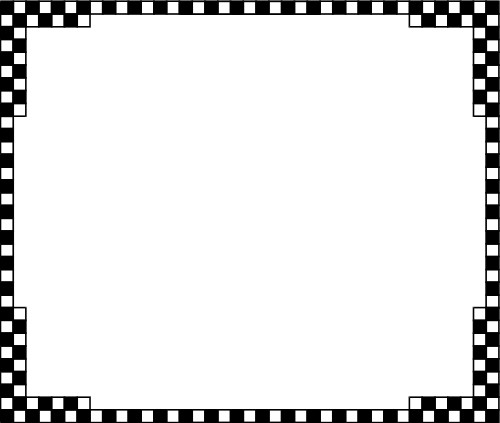 Как называется игровое шахматное поле?
Доска
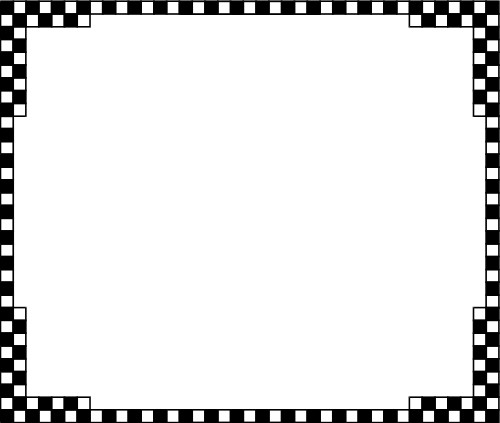 Лёша выиграл 2 партии, Валя проиграл 2 партии. Одну партию они сыграли вничью. Сколько партий в шахматы сыграно?
Три
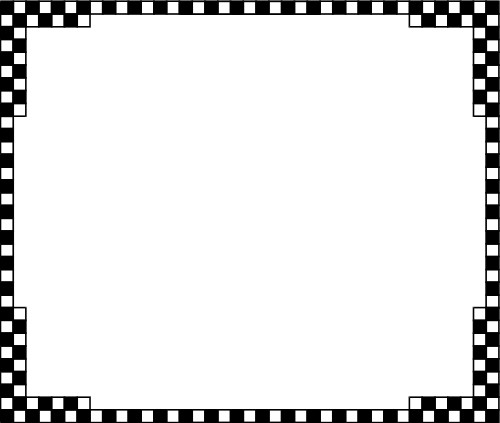 Какой шахматной фигуре можно объявить шах?
Король
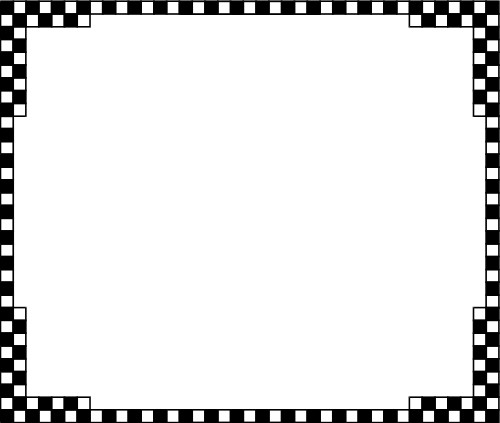 Назовите самую «грамотную» шахматную фигуру.
Конь
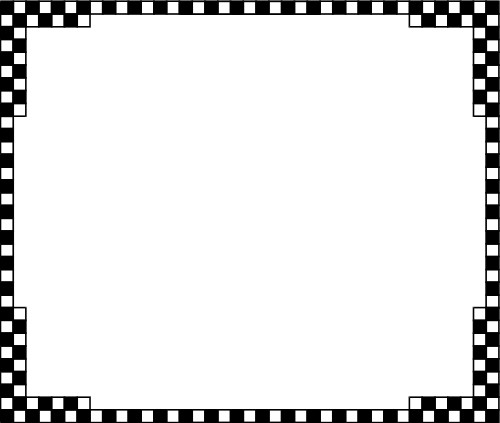 Назовите шахматную фигуру, нападающую из-за угла.
Конь
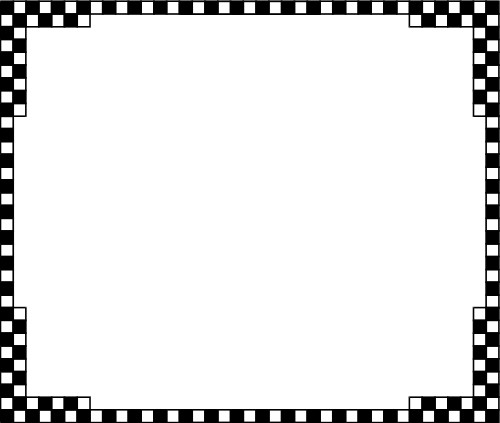 Как по-другому называют шахматную ладью?
Тура
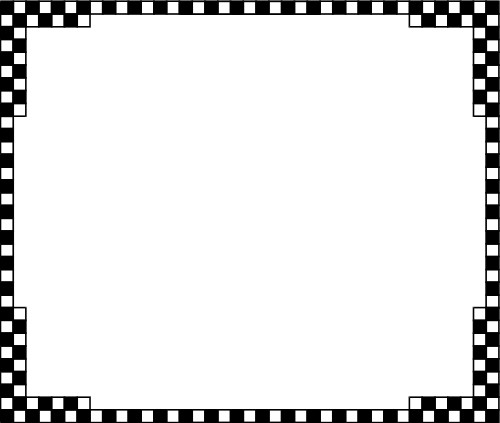 Какой шахматной фигурой, кроме коня, можно начать партию?
Пешка
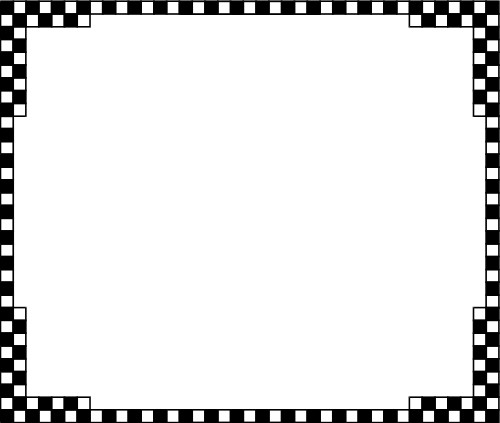 Сколько пешек одного цвета расположено на шахматной доске в начале партии?
8
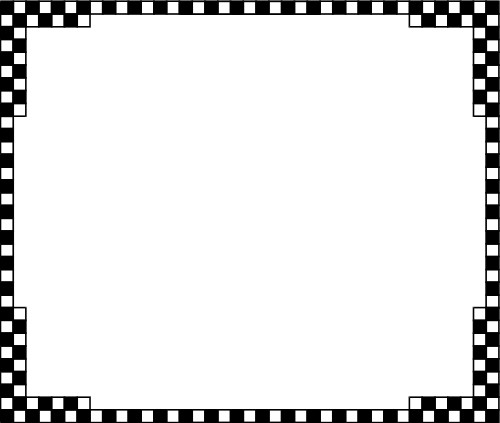 Какого цвета шахматные фигуры у игрока, начинающего партию первым?
Белые
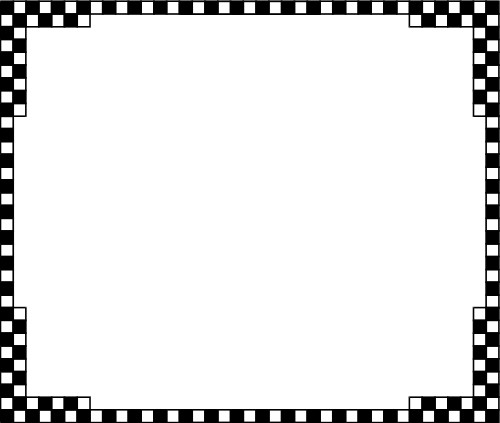 Фигуры какого цвета в начале шахматной партии находятся на восьмой горизонтали?
Черные
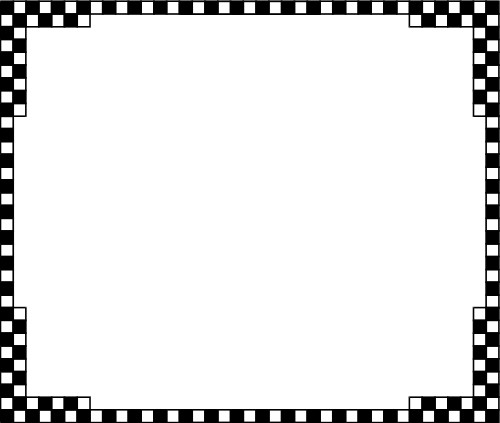 Первым ходом даже гроссмейстер может сдвинуть с места только пешку и эту фигуру. Какую?
Конь
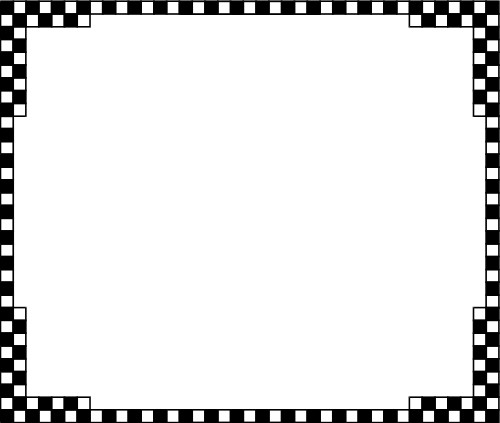 Сколько очков получает шахматист за ничью в партии на официальных соревнованиях?
0,5 (пол-очка)
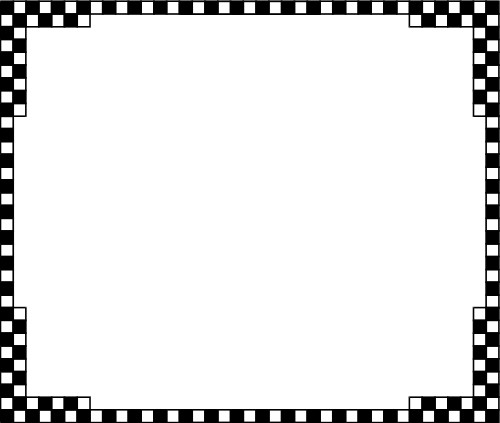 При каком исходе партии в шахматном турнире игроки получают по пол-очка?
Ничья
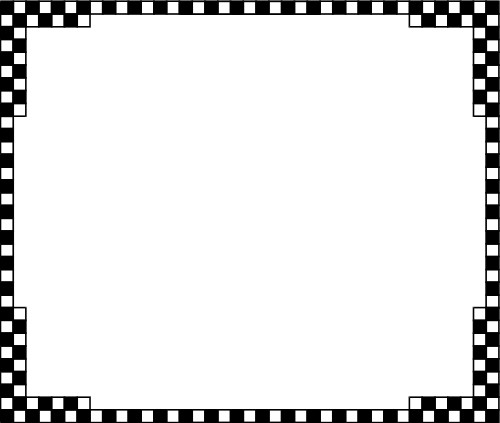 В боксе – нокдаун, а в шахматах – …
Шах
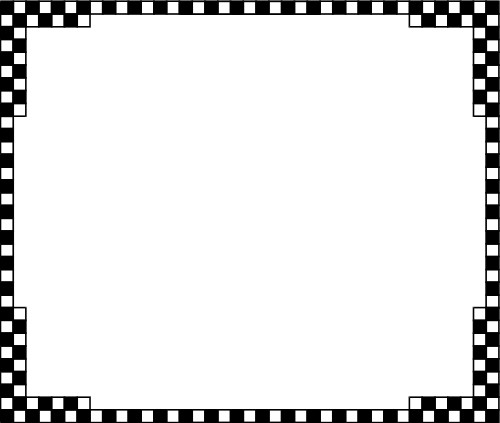 Сколько циферблатов имеют шахматные часы?
Два
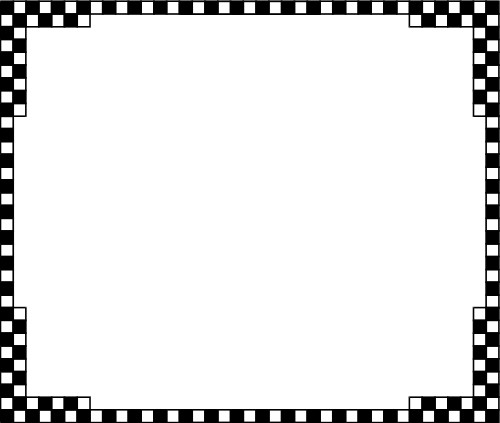 Сколько клеток насчитывается на самой короткой диагонали шахматной доски?
Две
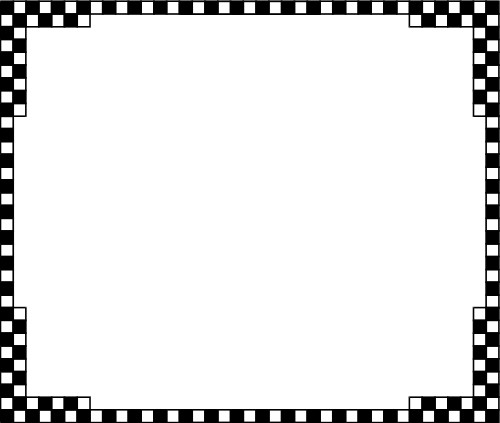 В каком виде спорта прославился Владимир Крамник?
Шахматы
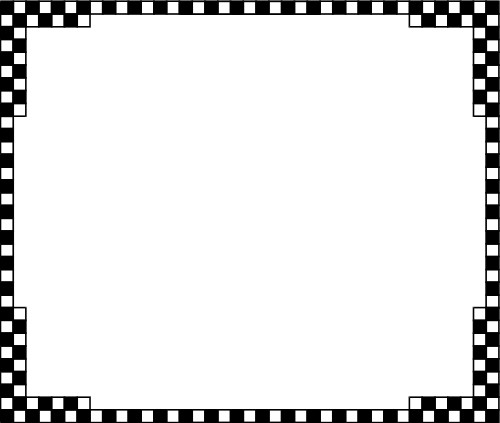 Чья победа над гроссмейстером Гарри Каспаровым стала сенсацией 1994 года?
Компьютера
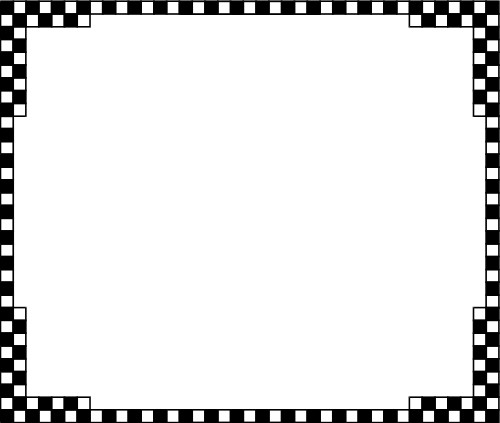 Самый мирный итог поединка?
Ничья
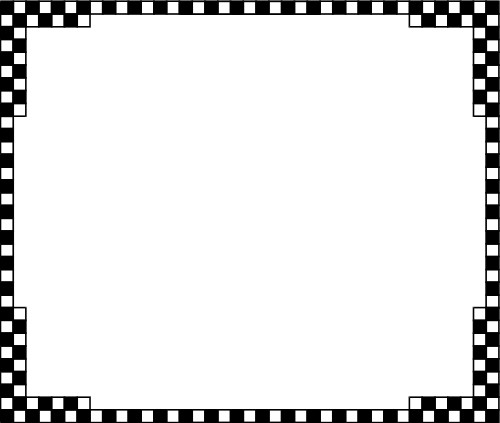 Расшифруй слово: ООЬЛРК
Король
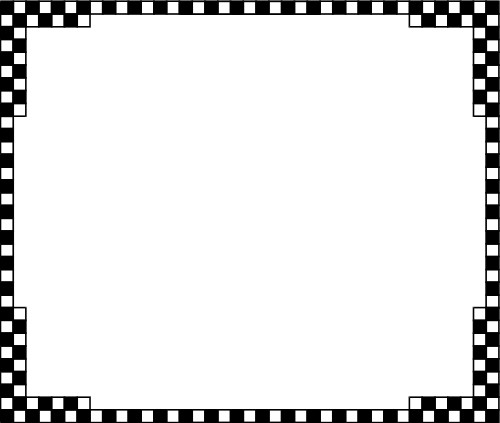 Расшифруй слово: АДЛЯЬ
Ладья
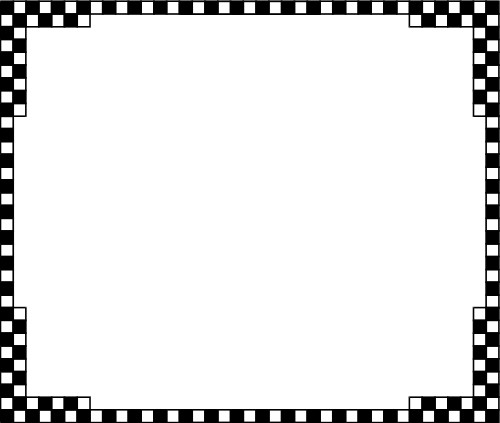 Какая фигура спряталась за словом «заслонка»
Слон
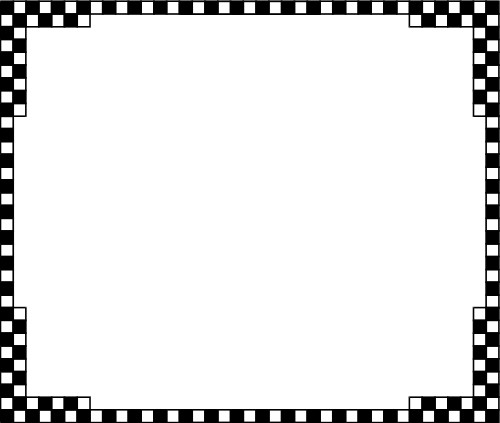 Каких фигур больше на шахматной доске в начальном положении белых или черных?
Одинаково
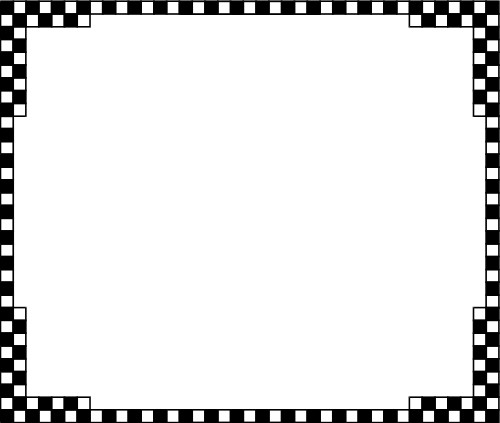 Какая фигура выше: король или ферзь?
Король
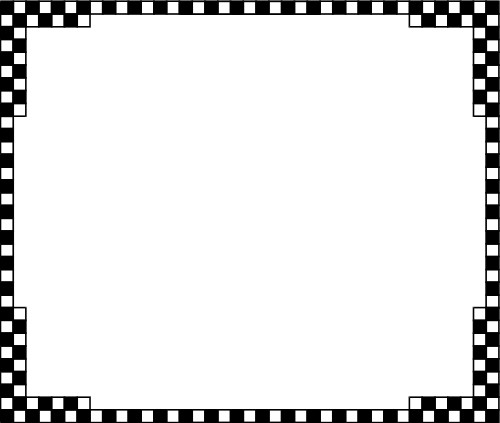 Измени одну букву в слове «печка» и у тебя получится фигура
Пешка
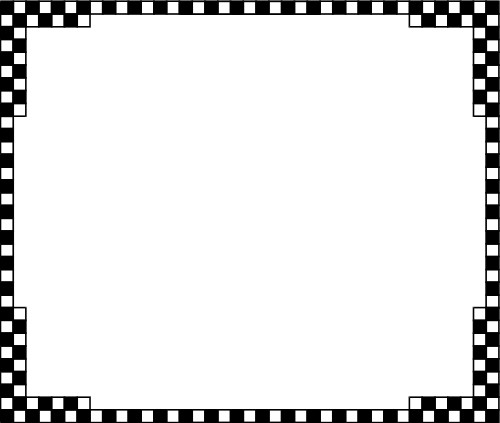 Сколько полей в большой диагонали?
8
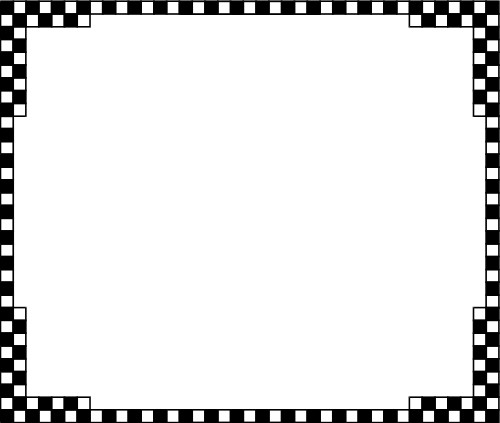 Сколько диагоналей на шахматной доске?
26